UNIVERSITY OF PORT HARCOURT
FACULTY OF SCIENCE
SEMINAR PRESENTATION
On
CONSERVATION OF WILDLIFE: PROTECTING ENDANGERED FAUNA IN NIGERIA
PRESENTED BY
IGBANIBO B. ISAAC
U2014/5550059
INTRODUCTION
Wildlife is use to describe any non-domesticated vertebrate species i.e animals that are out of the direct control of man.

Endangered fauna are animals at a high risk of going extinct.

Available literature have shown that man is the major cause of animals going extinct.
ENDANGERED FAUNA IN NIGERIA
Fig 1.
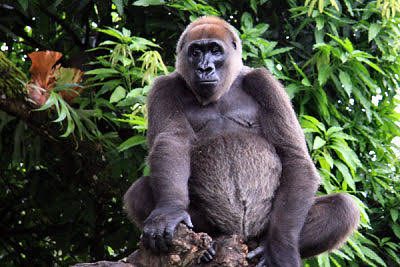 The Cross River gorilla is restricted to a small area of highland forest on the border of Cameroon and Nigeria.
Fig 2.
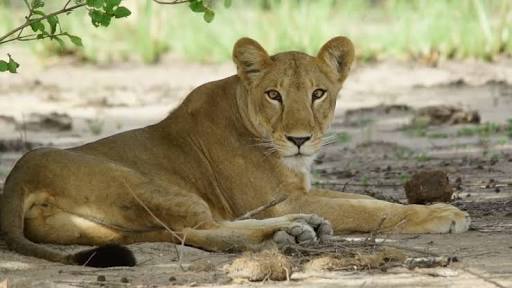 The West african lion population in West Africa that is listed as Critically Endangered on the IUCN Red List
Fig 3
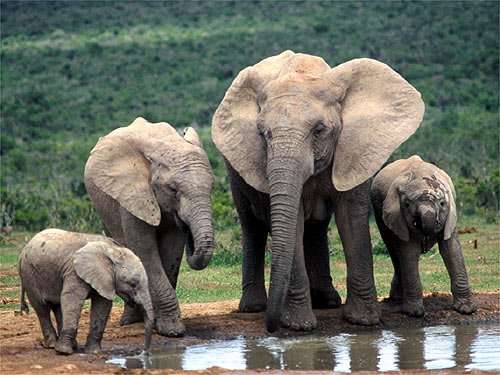 The forest elephants in Nigeria found in Ondo, Osun and Ogun states are more threatened by deforestation
Fig4.
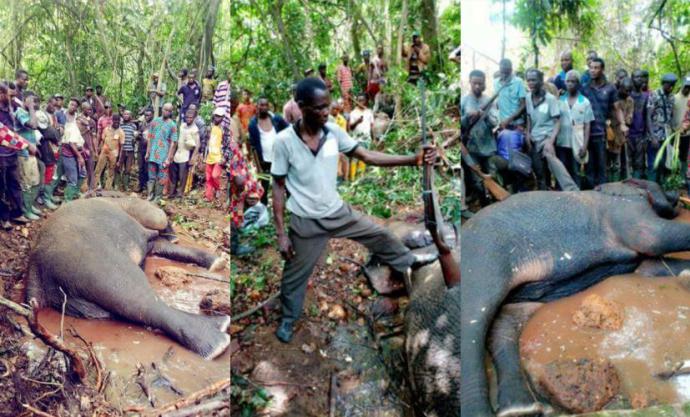 Man kills elephant: what it means for our 
wildlife conservation.
CAUSES OF WILDLIFE EXTINCTION
Destruction and loss of wild habitats

Pollution

Excess hunting and poaching
WILDLIFE CONSERVATION
There are two ways of conserving wildlife

Ex situ conservation

In situ conservation
TECHNOLOGY IN WILDLIFE CONSERVATION
Fig5.                                         Fig6.
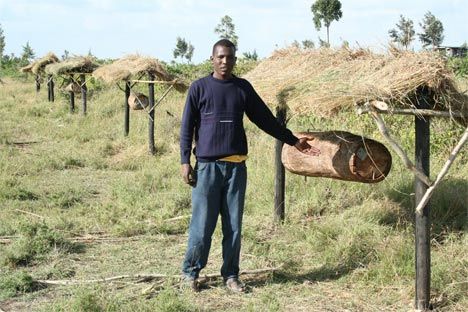 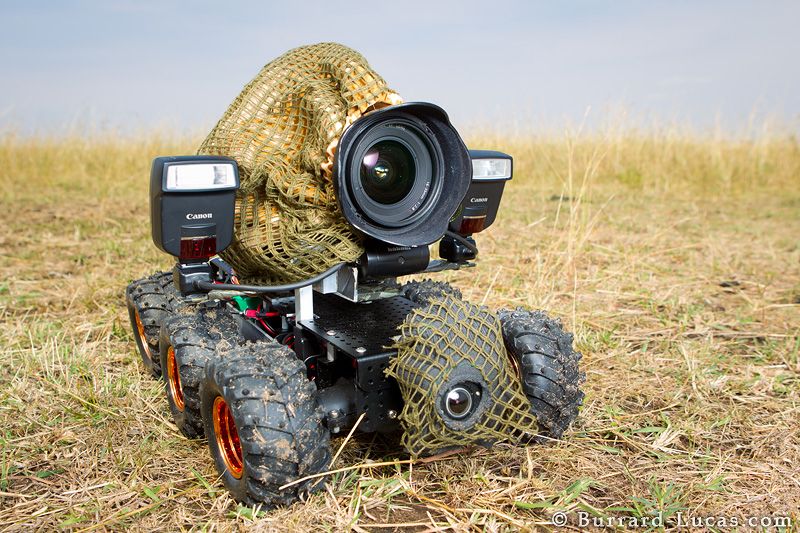 WHY PRESERVE ENDANGERED SPECIES
Medical use

Generates Revenue

Bio regulators
CONCLUSION
Protection of these endangered fauna should be our priority, as scientists said earlier in a research - Cows to soon be the biggest land animals in the next 10 years.
THANK YOU